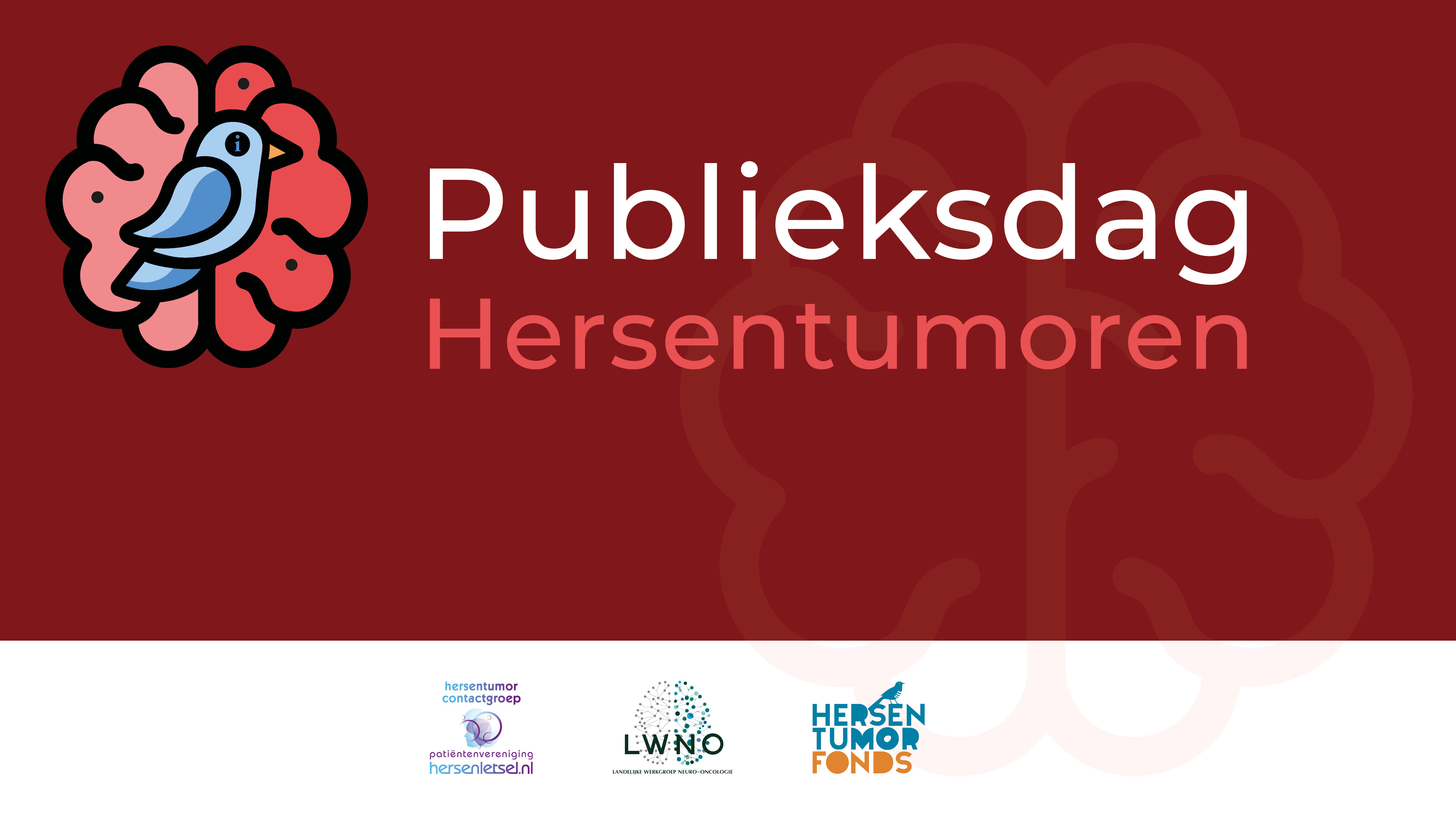 Zaterdag 15 maart 2025
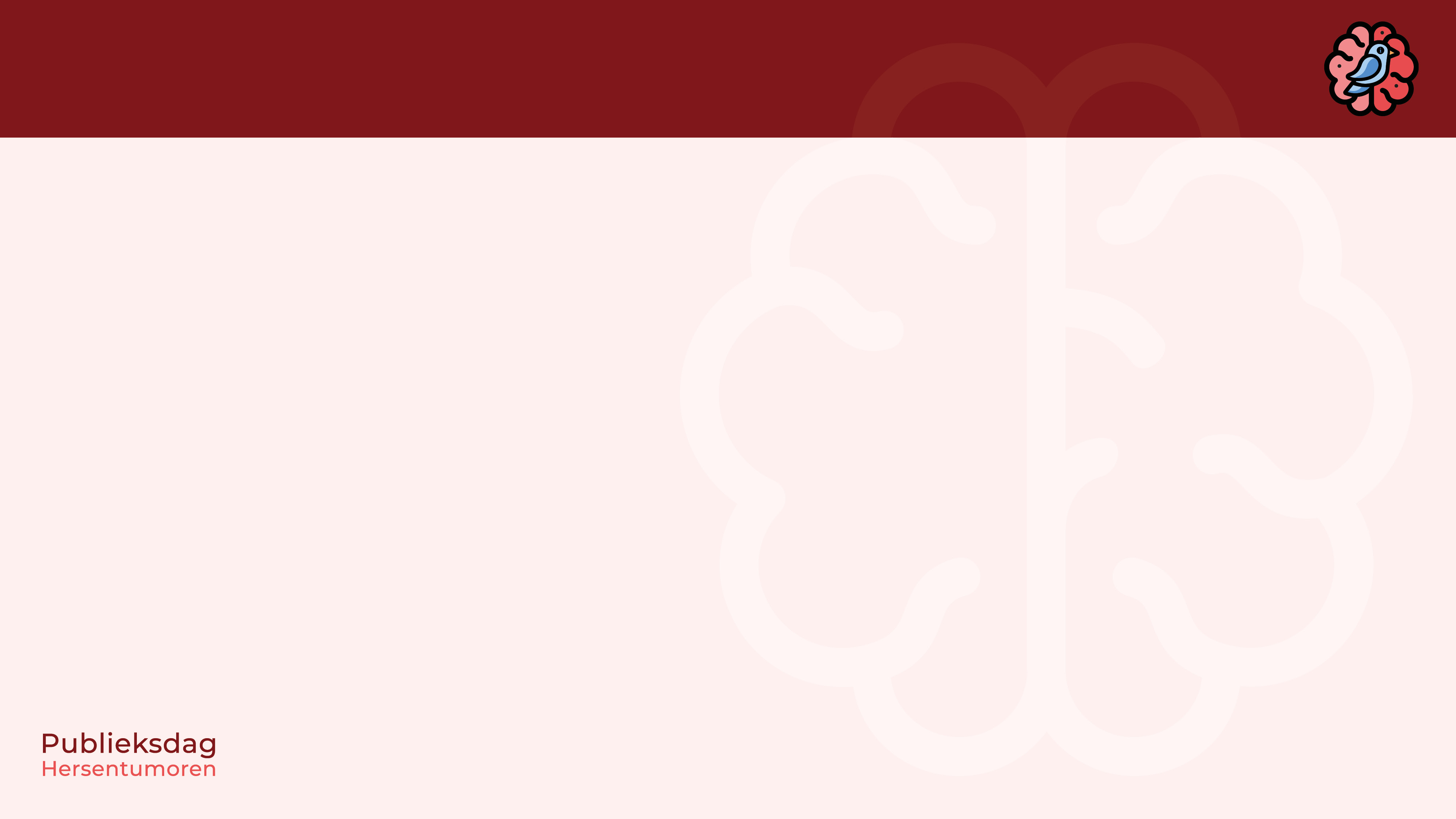 De richting van basaal wetenschappelijk onderzoek bij hersentumoren
Pim French
Hoogleraar Erasmus MC
Leeftijd
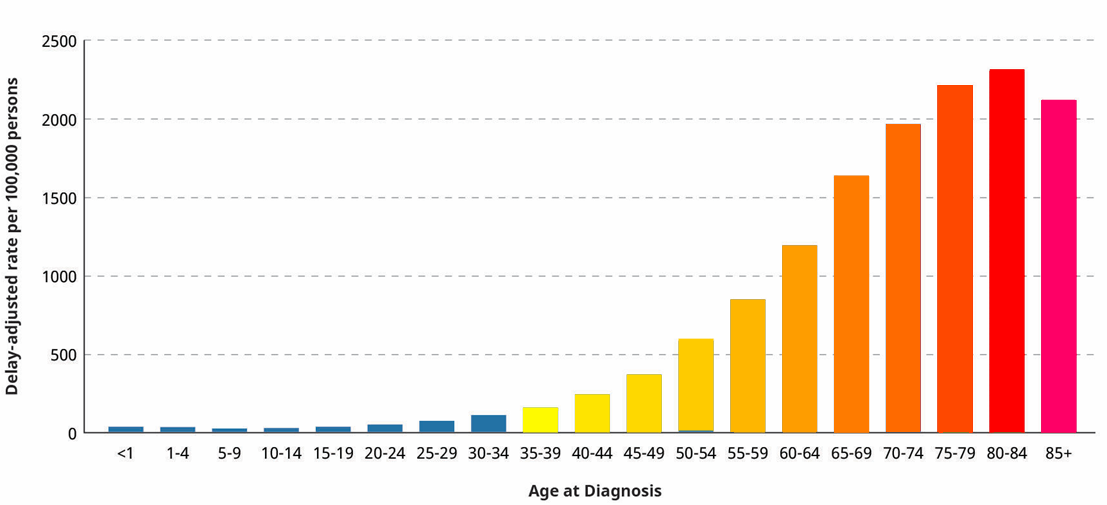 2500
2000
Wat is de grootste risicofactor voor het krijgen van kanker?
Incidentie
1500
1000
10-14
15-19
20-24
25-29
30-34
35-39
40-44
45-49
50-54
55-59
60-64
65-69
70-74
75-79
80-84
>85
<1
1-4
5-9
500
0
Leeftijd
15/03/2025
3
[Speaker Notes: Laat ik beginnen met een eenvoudige vraag: wat is de grootste risicofactor voor het ontwikkelen van kanker?
Leeftijd.]
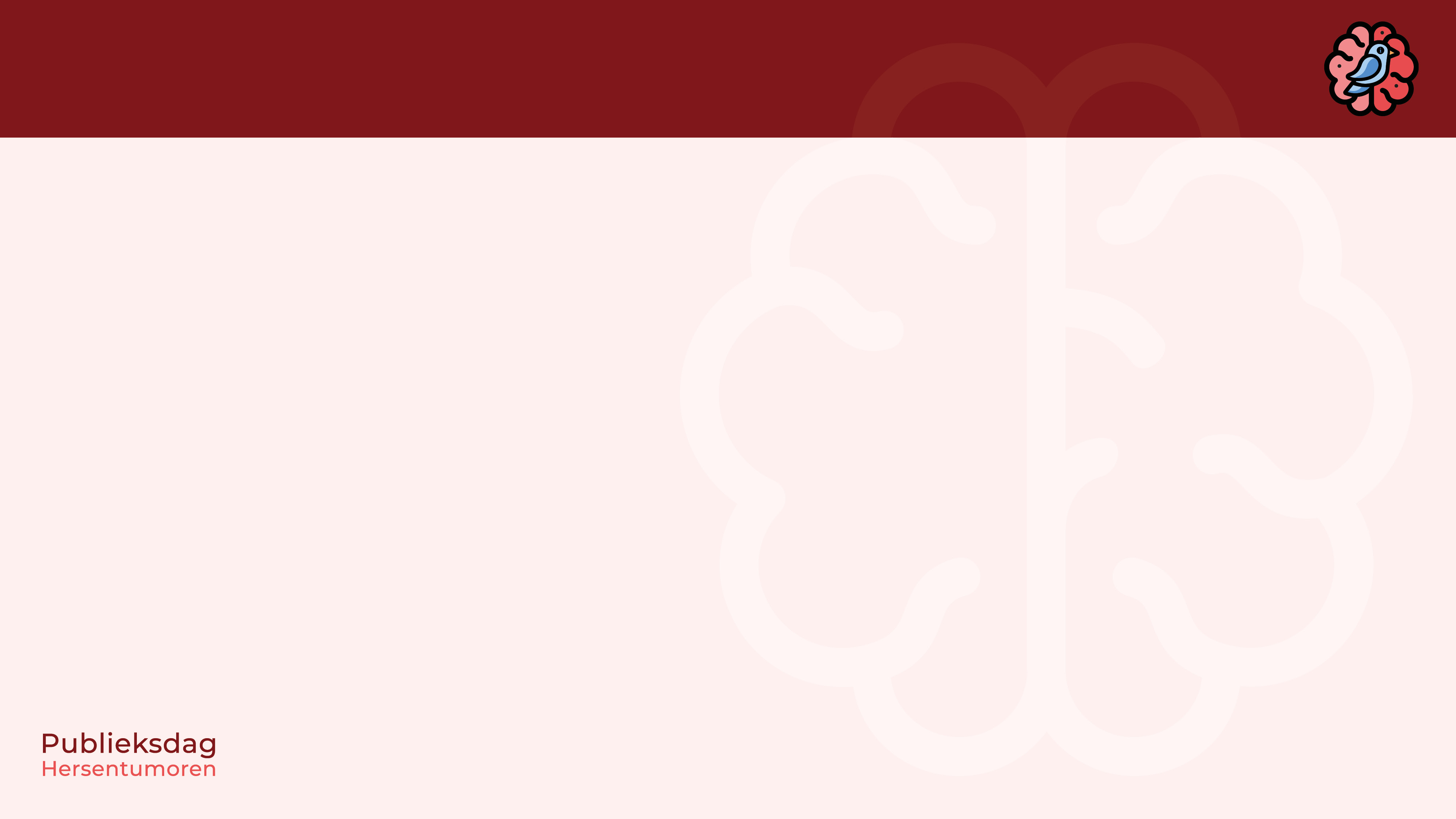 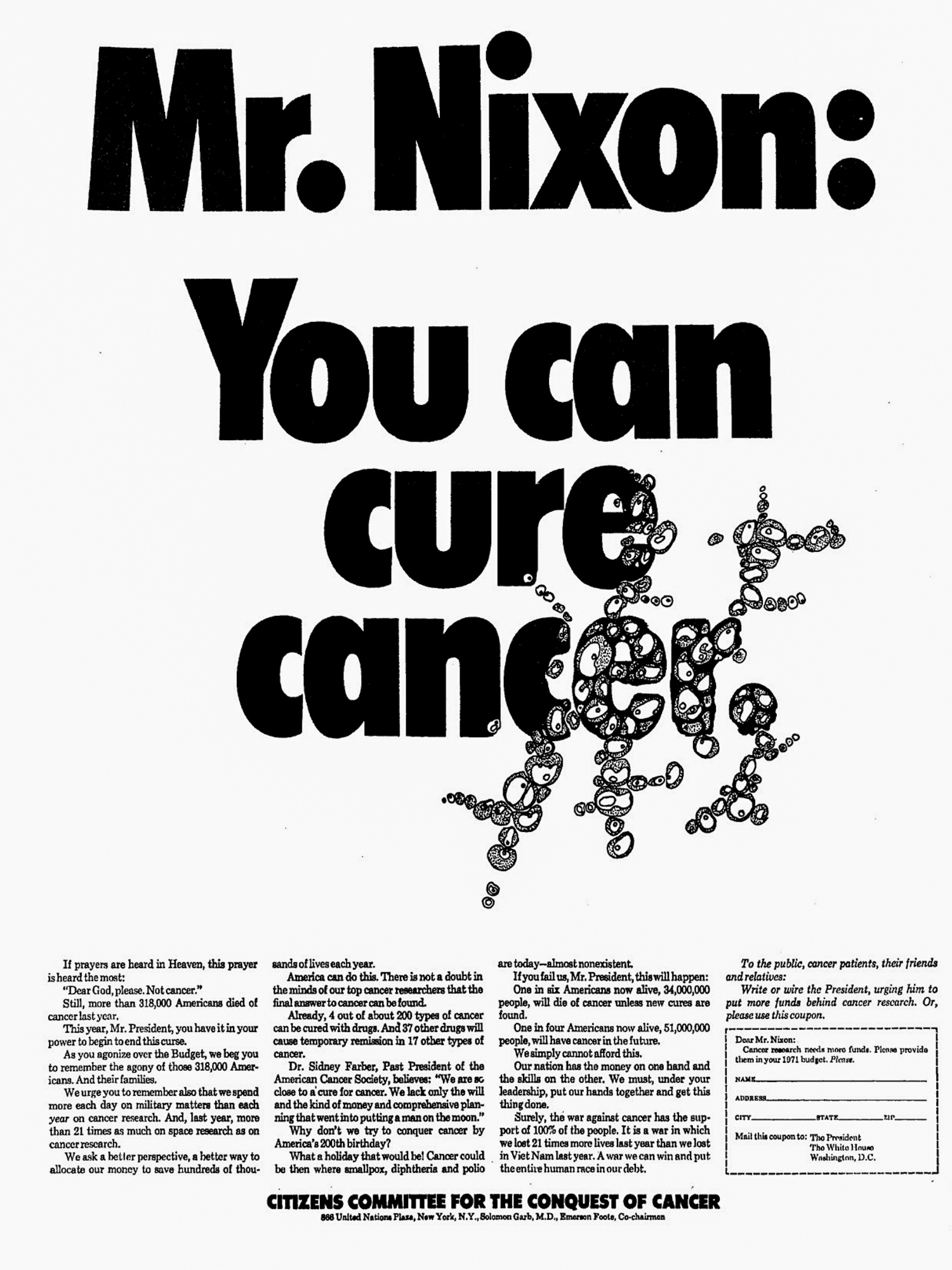 1971
Het probleem
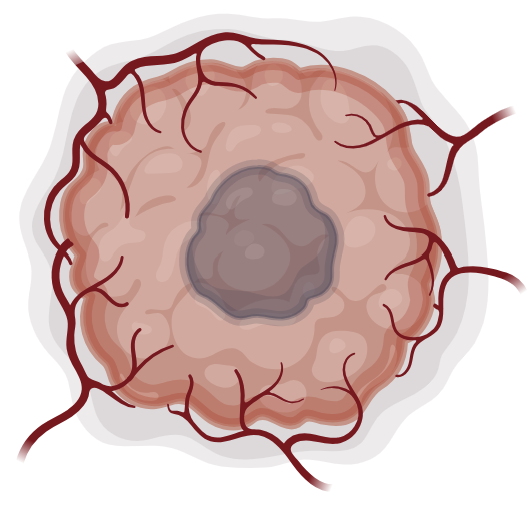 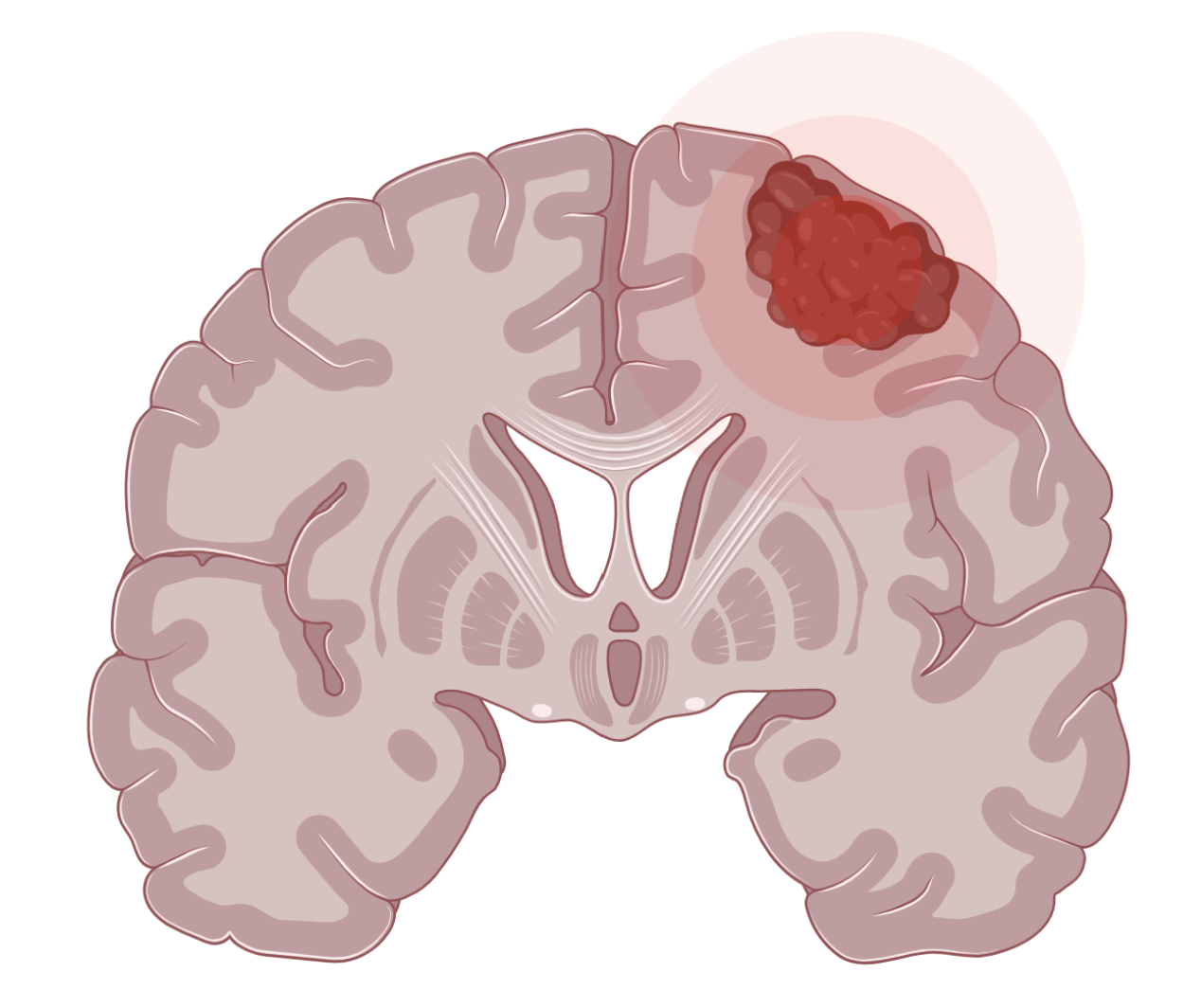 15/03/2025
5
[Speaker Notes: Analogien:
Precision medicine]
Geheel wegsnijden is niet mogelijk
Oplossing 1
Wegsnijden?
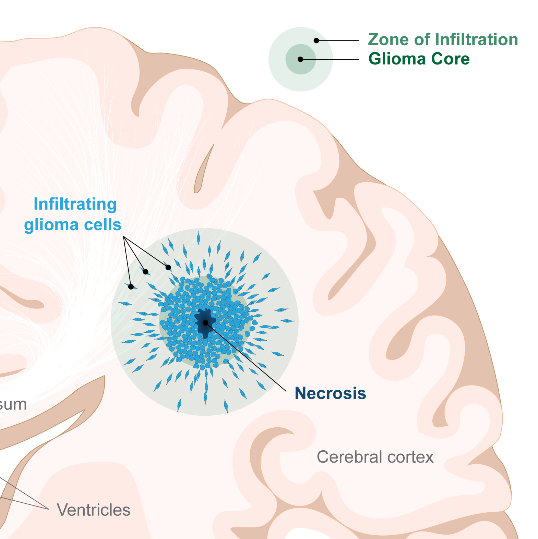 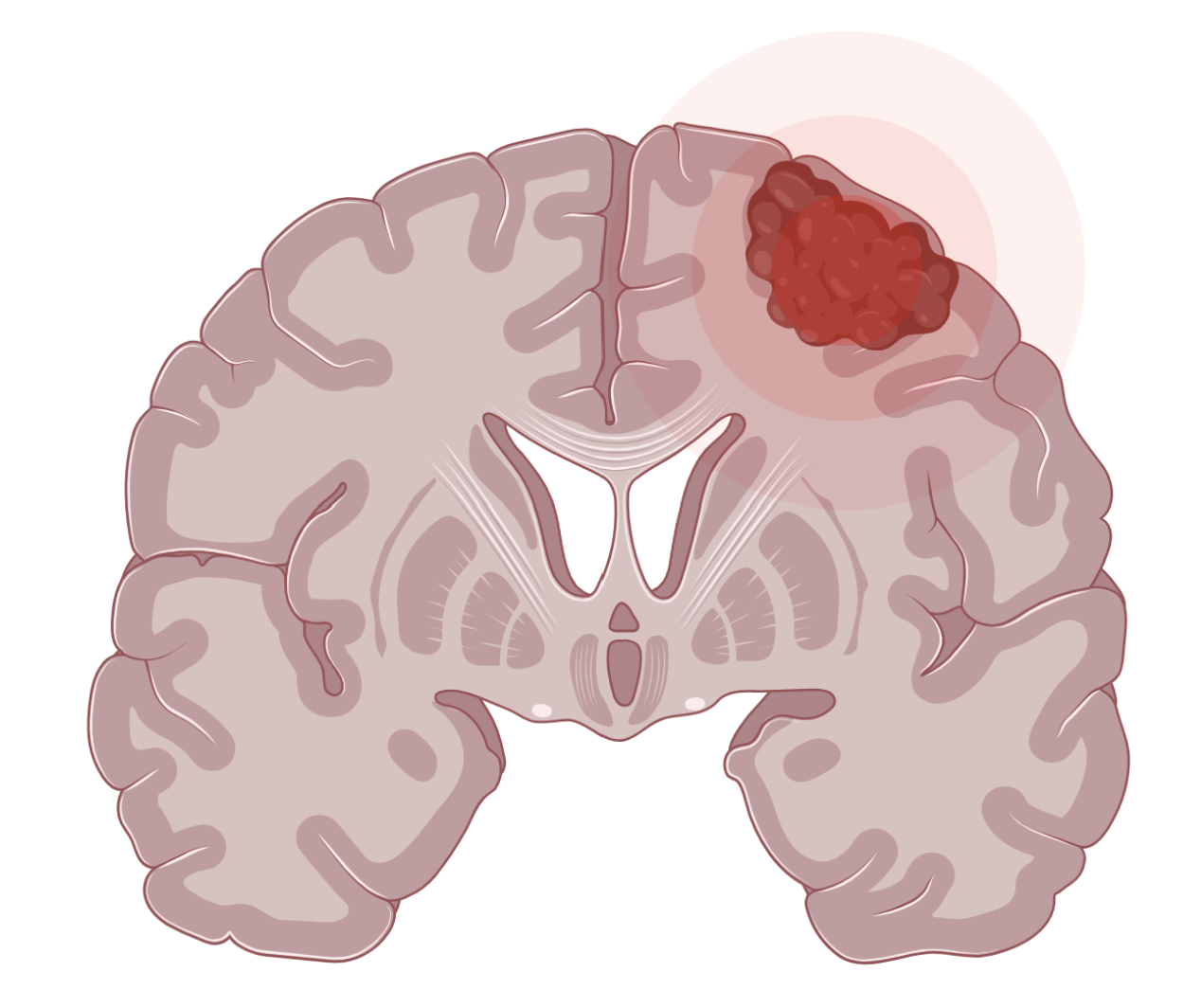 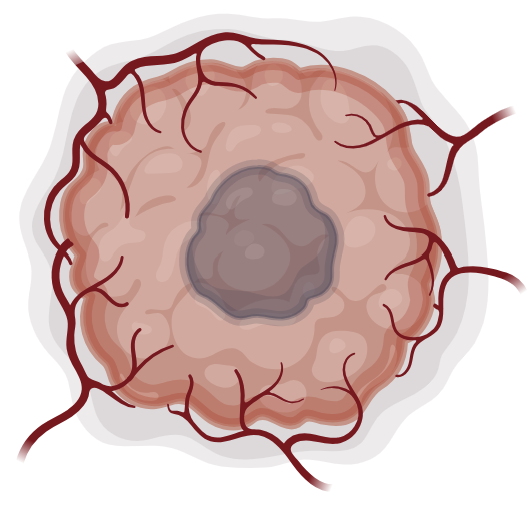 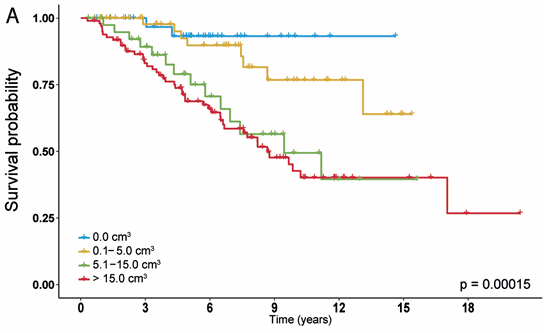 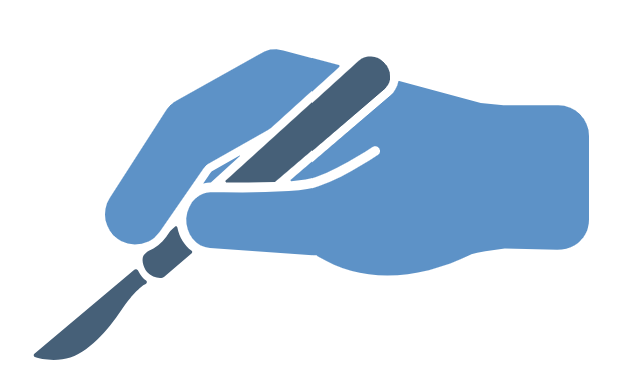 15/03/2025
6
[Speaker Notes: Analogien:
Precision medicine]
Oplossing 2
Aanpakken van delende cellen
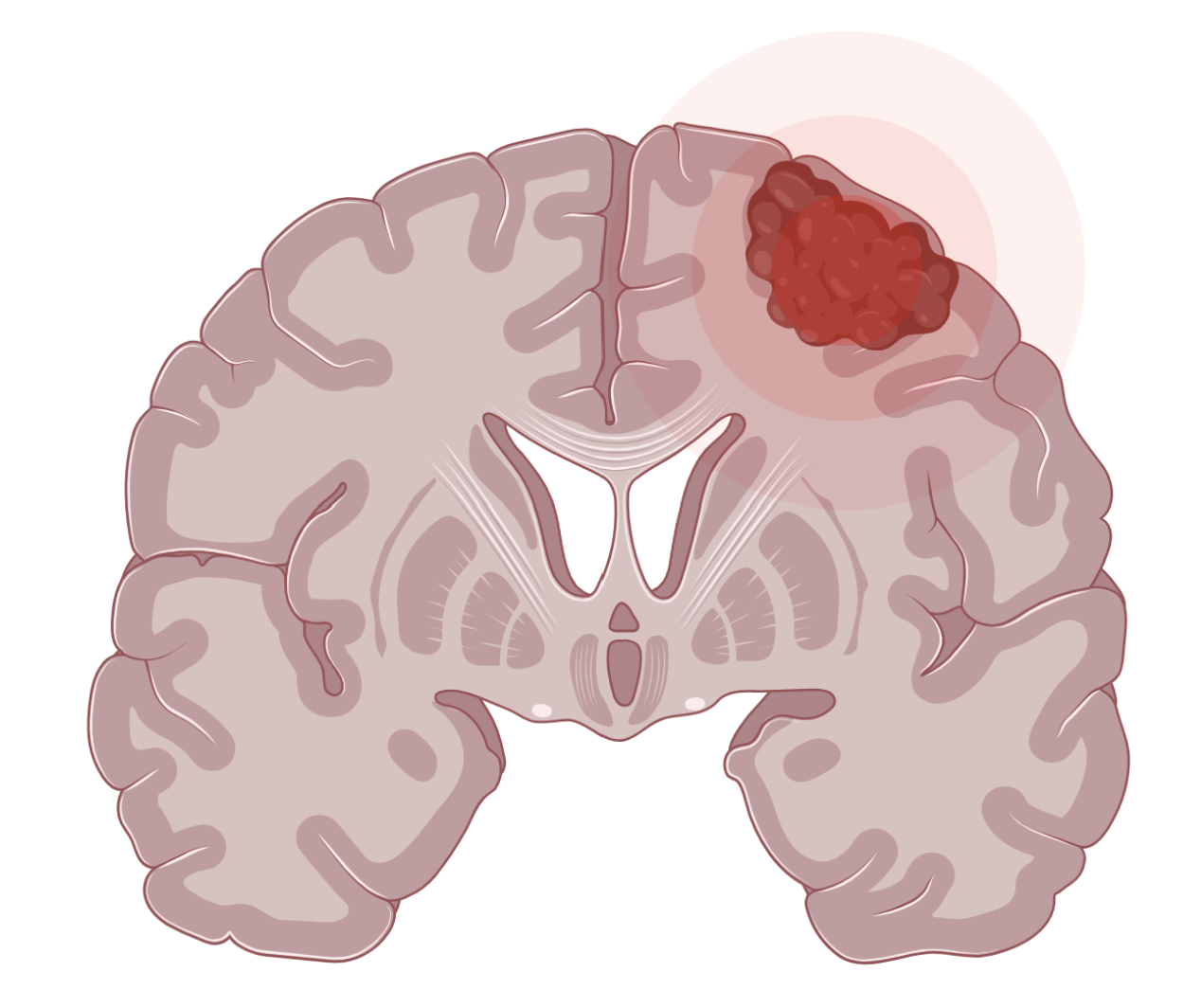 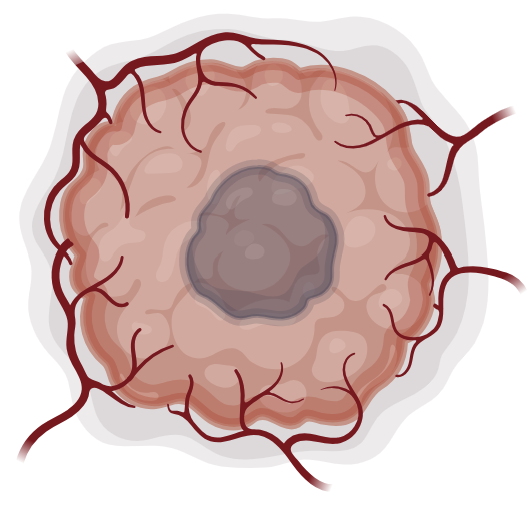 Radiotherapie
Chemotherapie
Radiotherapie
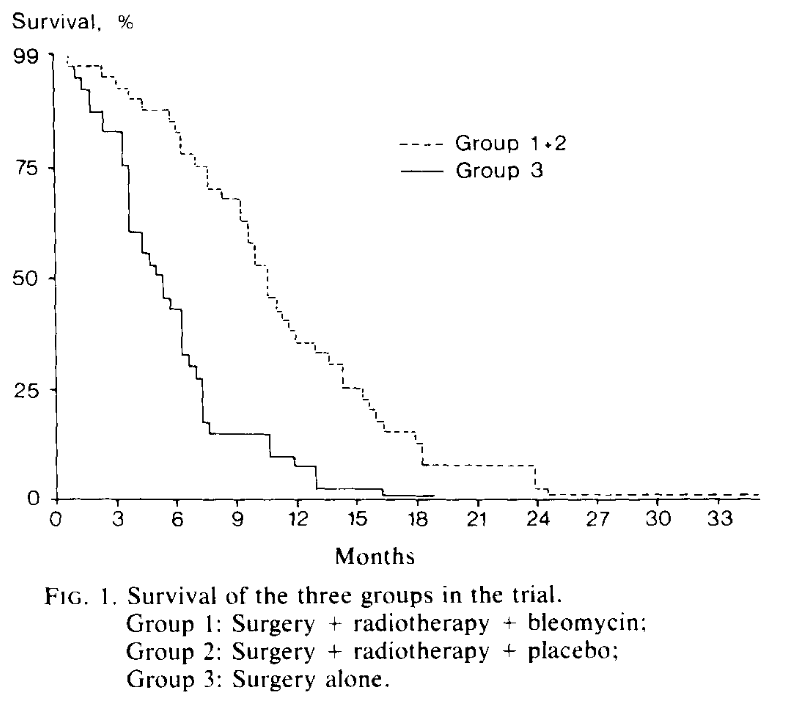 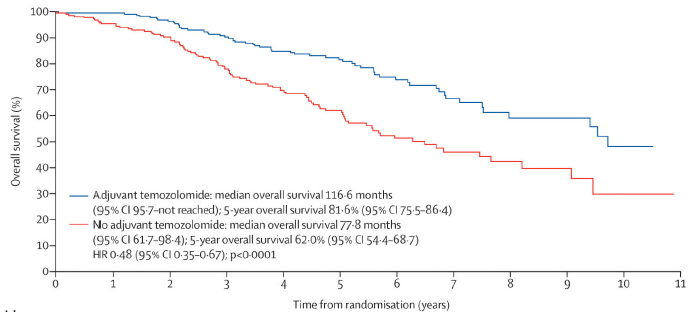 Chemotherapie
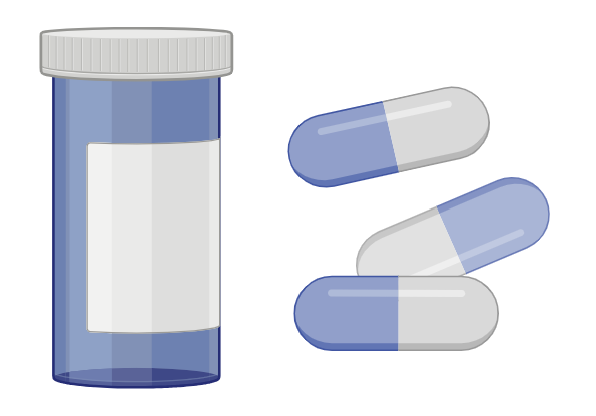 15/03/2025
7
[Speaker Notes: Analogien:
Precision medicine]
Mogelijke Oplossing 3
Weghalen van de bloedvoorziening
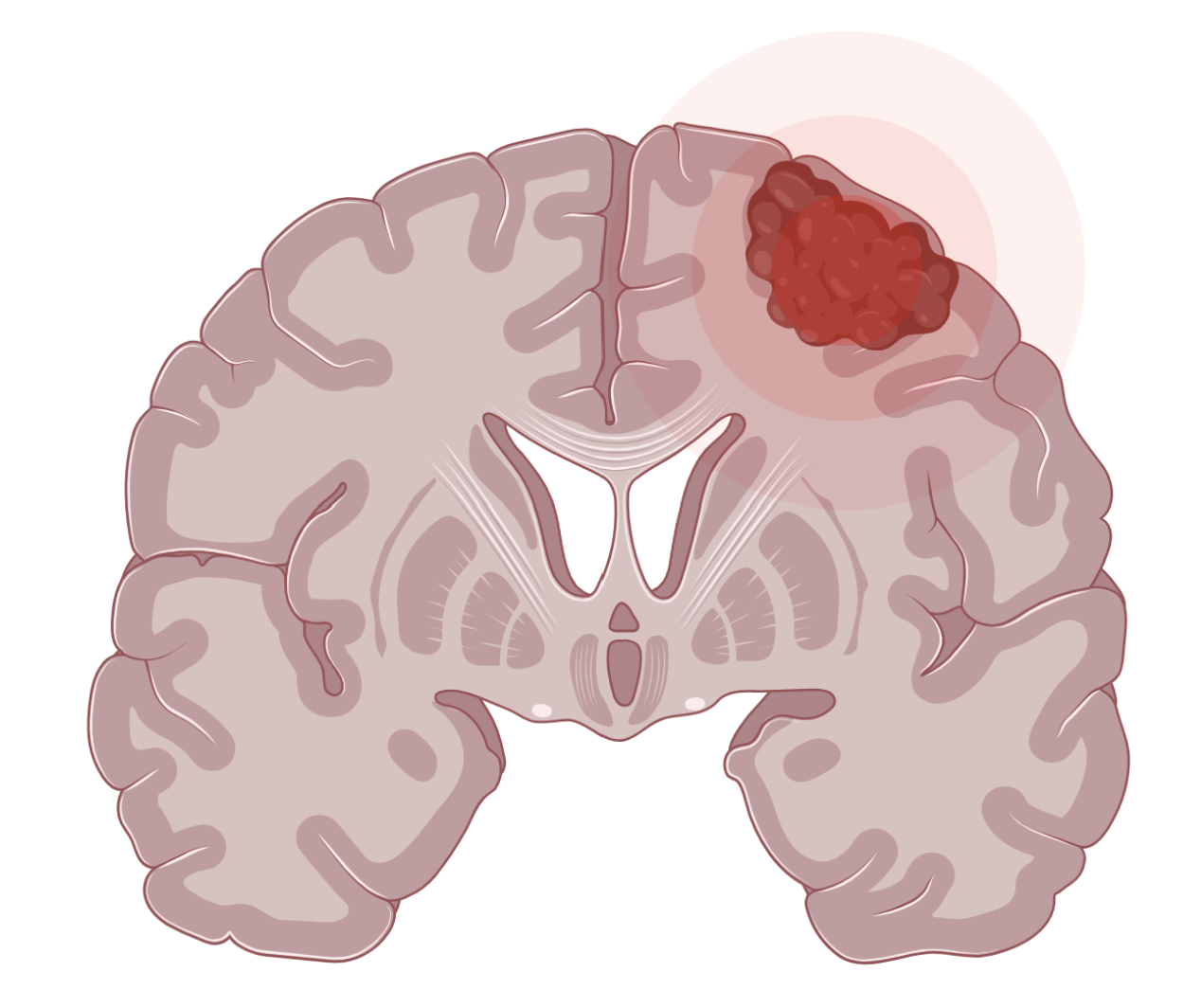 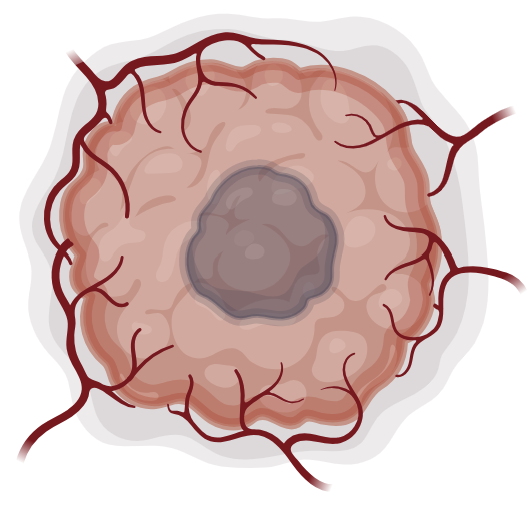 Geen effect
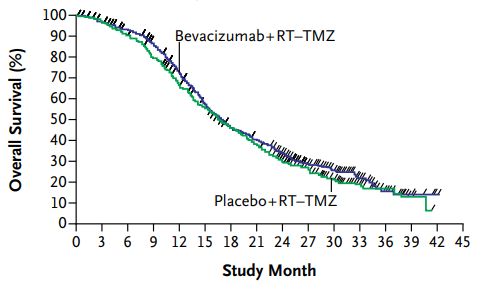 15/03/2025
8
[Speaker Notes: Analogien:
Precision medicine]
Mogelijke Oplossing 4
Precision medicine
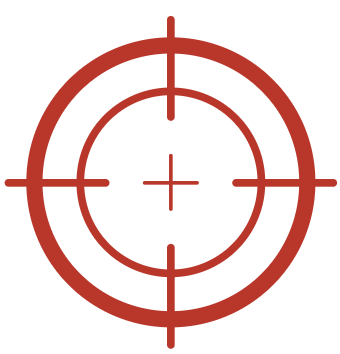 Precision medicine
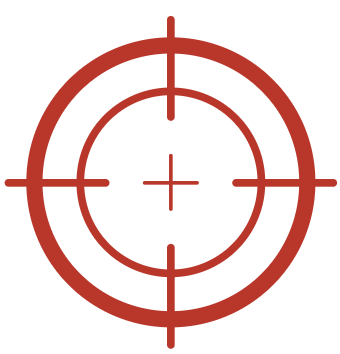 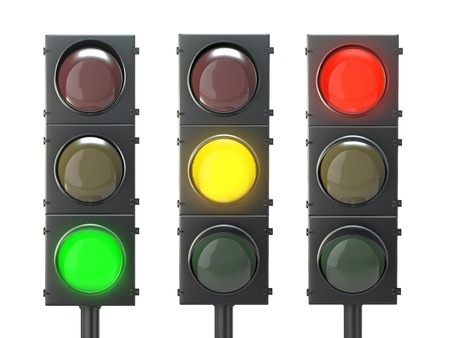 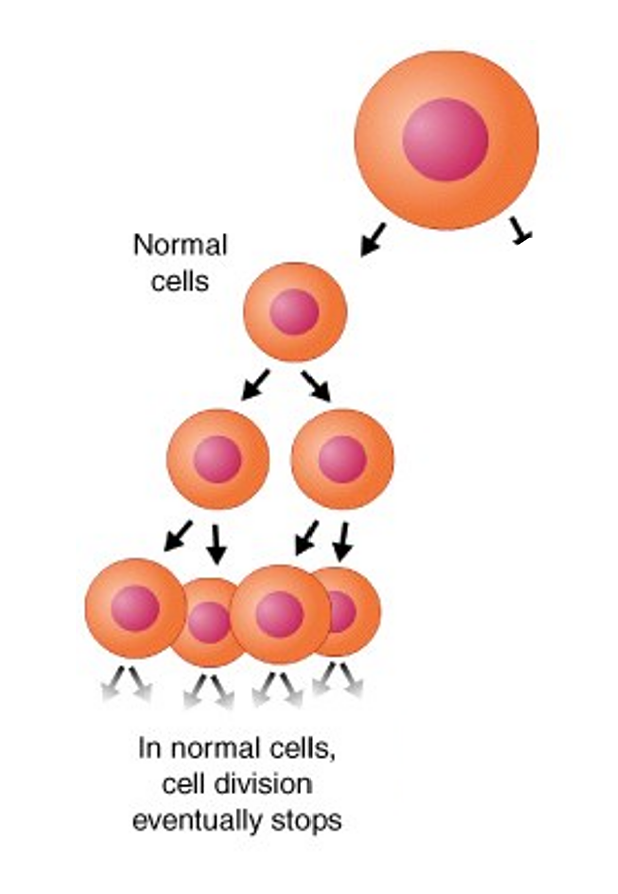 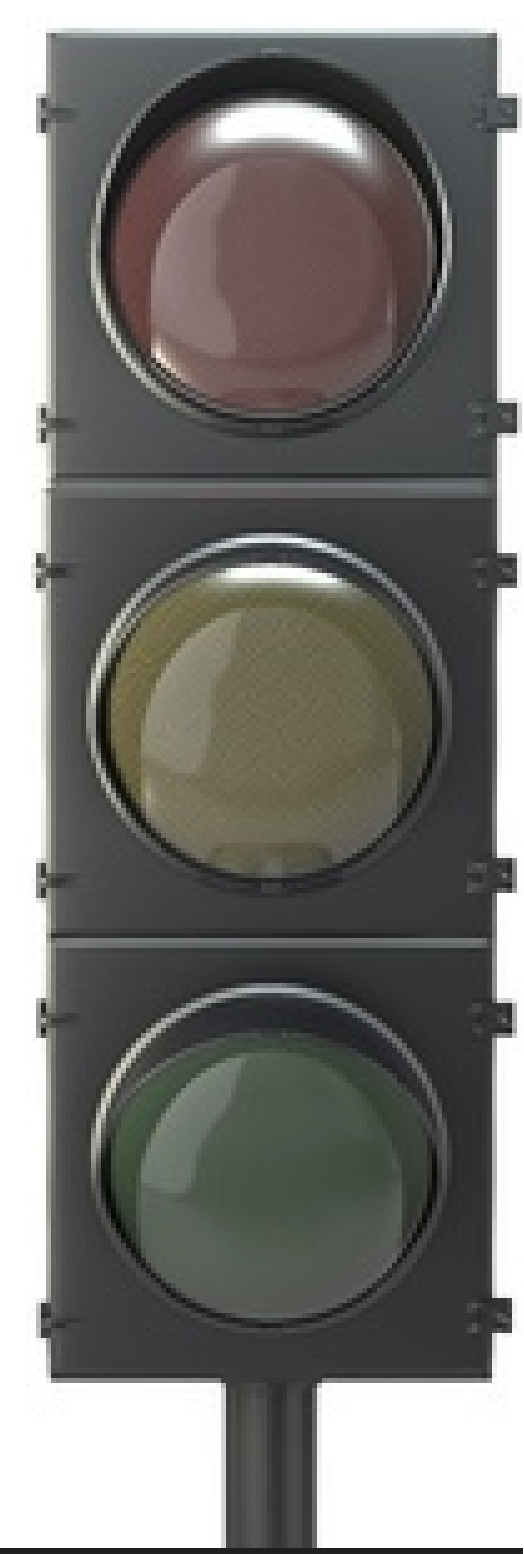 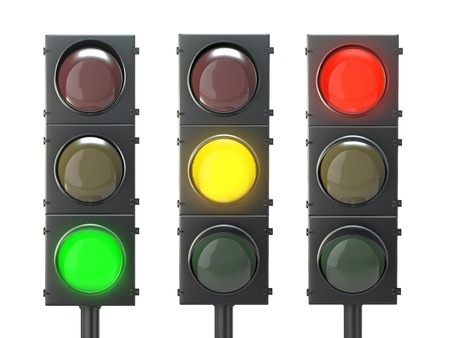 Waarom blijven kankercellen delen?
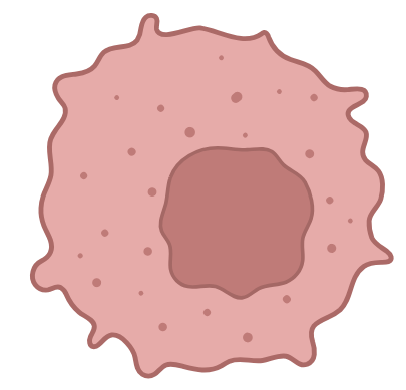 Groei factor
Receptor
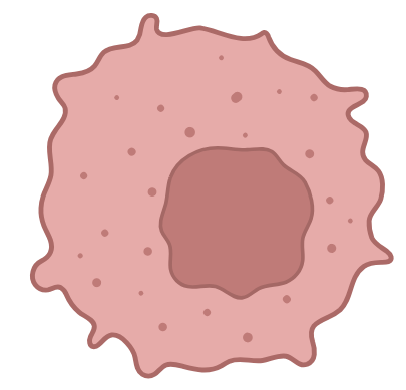 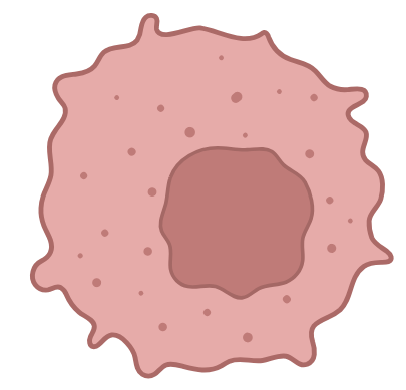 Precision medicine
Longtumoren
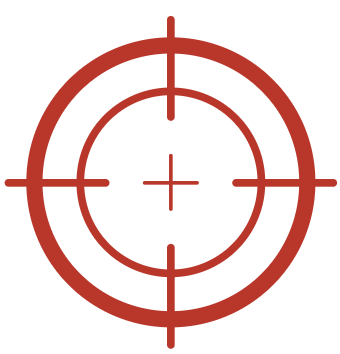 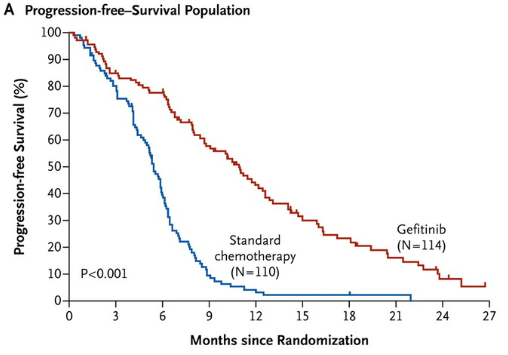 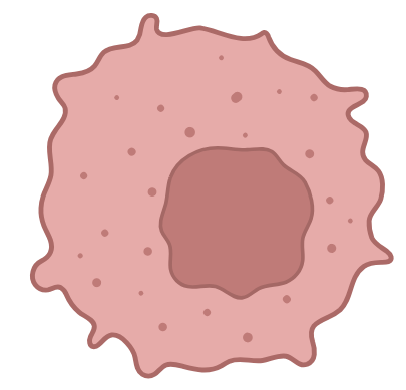 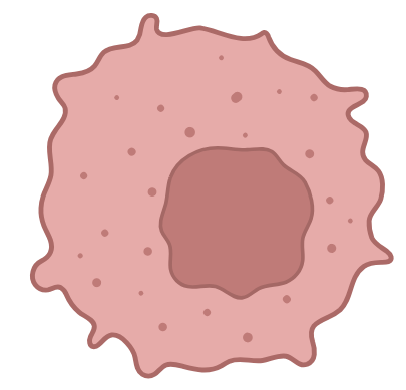 [Speaker Notes: Geen hersentumoren]
Precision medicine
Hersentumoren
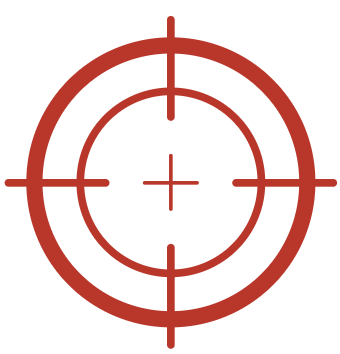 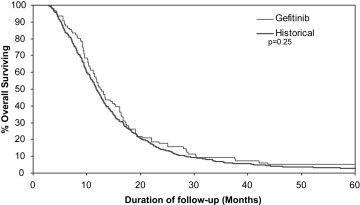 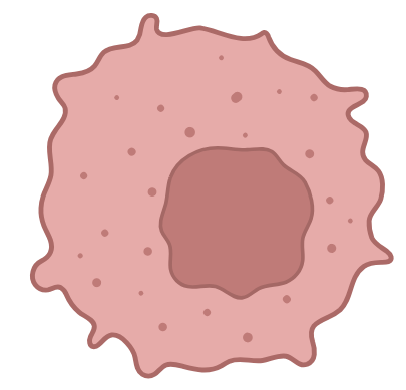 [Speaker Notes: Geen hersentumoren]
Maar soms: IDH mutaties
Indigo
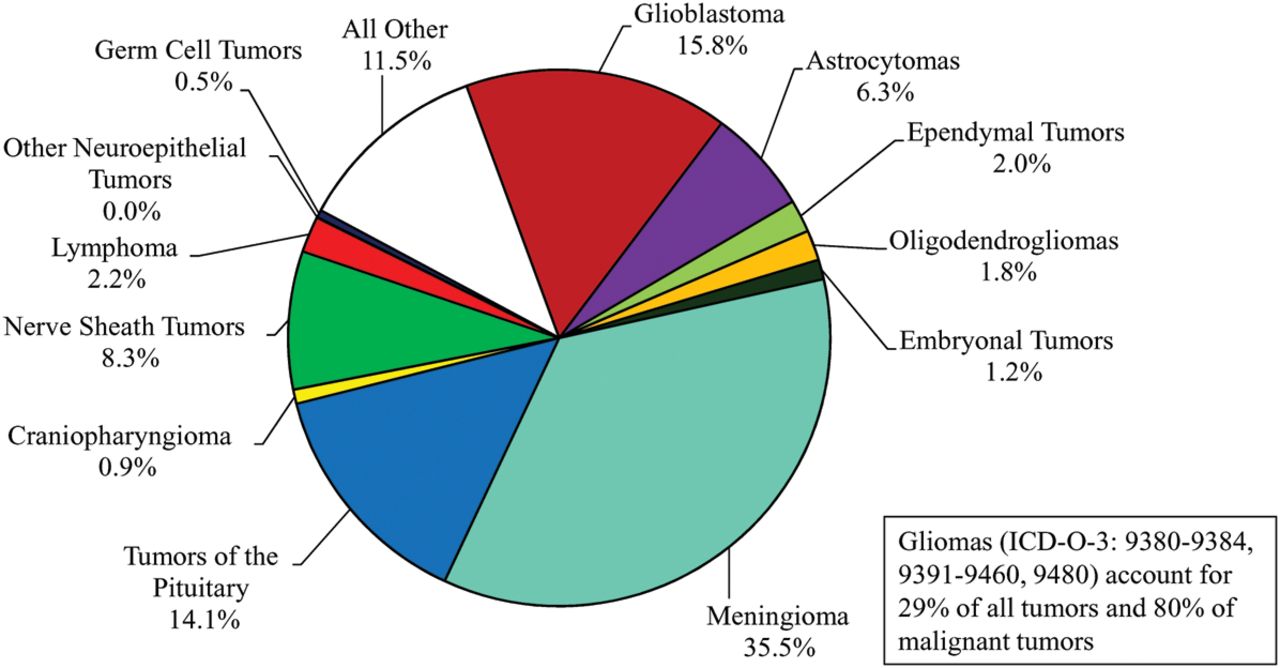 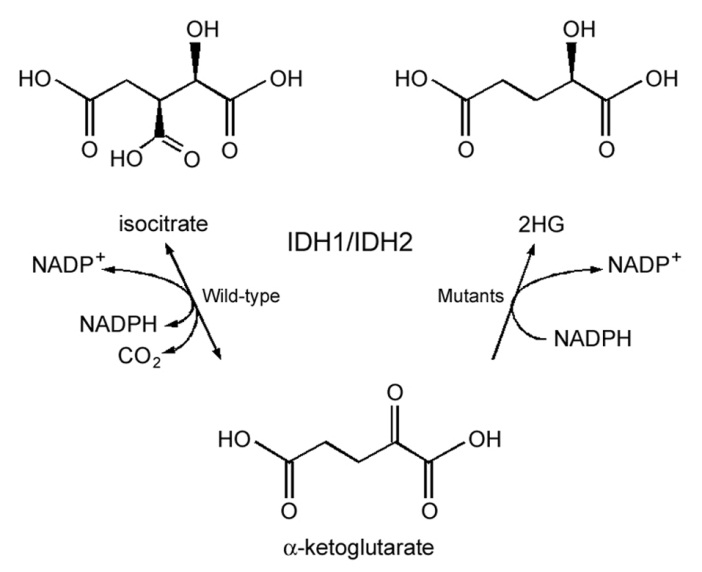 14
15-03-2025
12 months:
Vorasidenib: 77.3%
1.0
Placebo: 47.3%	24 months:
Vorasidenib: 58.8%
Placebo: 26.2%
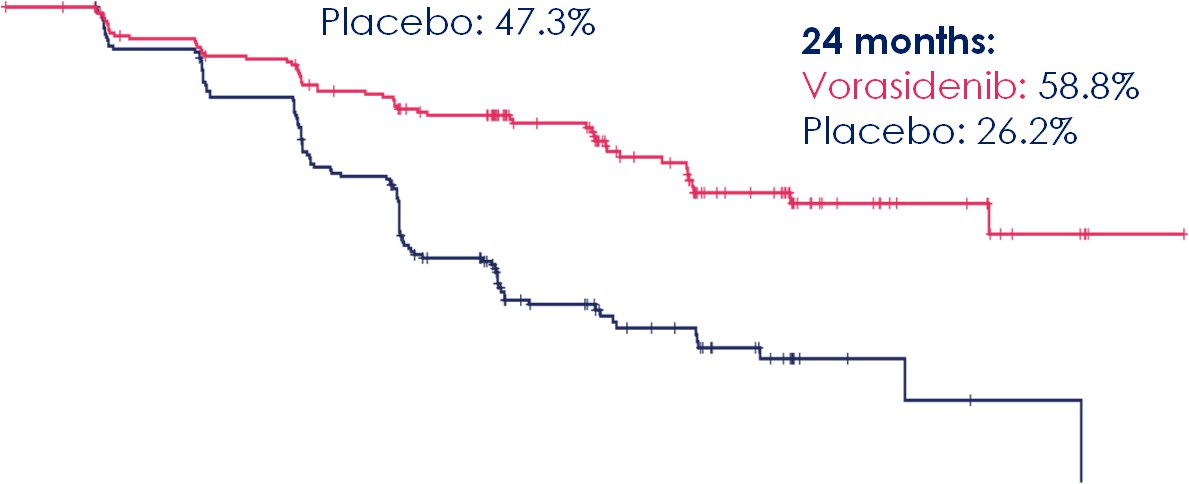 0.8
Probability
0.6
0.4
0.2
Survival (months)
15
15-03-2025
Voorbeeld 2: BRAF
16
15-03-2025
Maar: Patienten met een BRAF-mutatie in de tumor zijn zeldzaam
[Speaker Notes: Dabrafenib plus Trametinib in Pediatric Glioma with BRAF V600 Mutations
Bouffet et al NEJM 2023]
Mogelijke Oplossing 5
Immuuntherapie
Hersentumoren
Checkpoint inhibitors
Melanomen
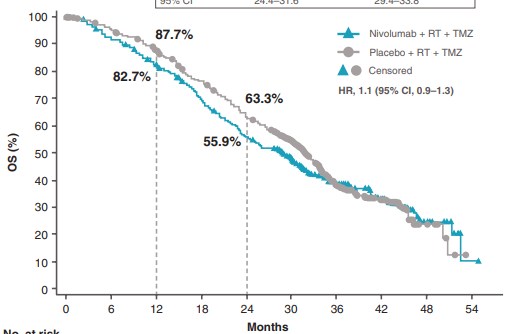 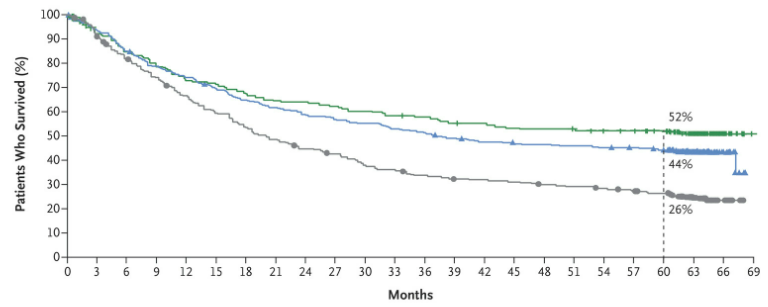 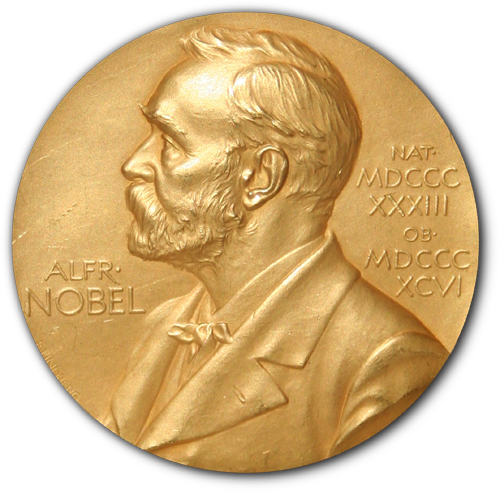 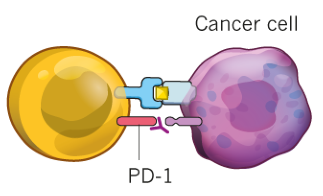 17
15-03-2025
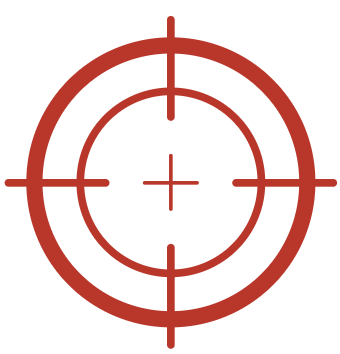 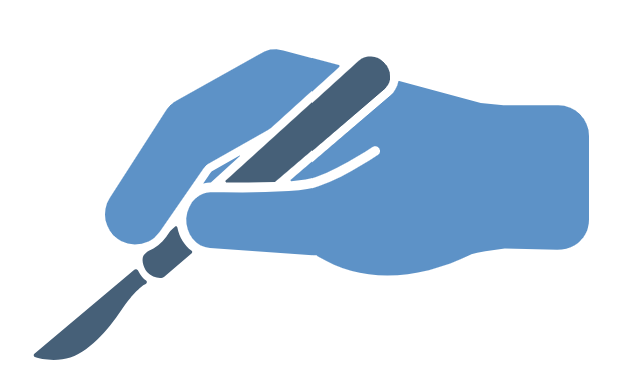 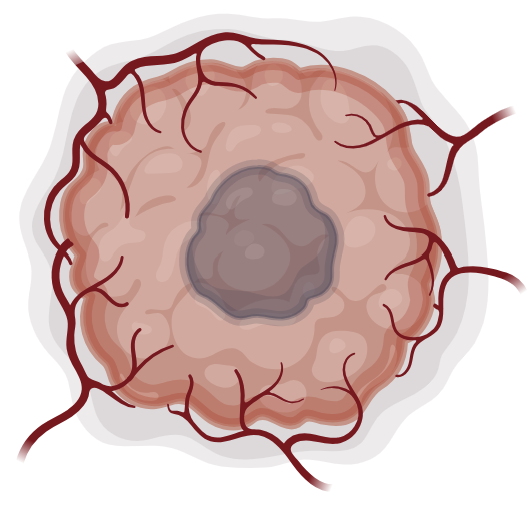 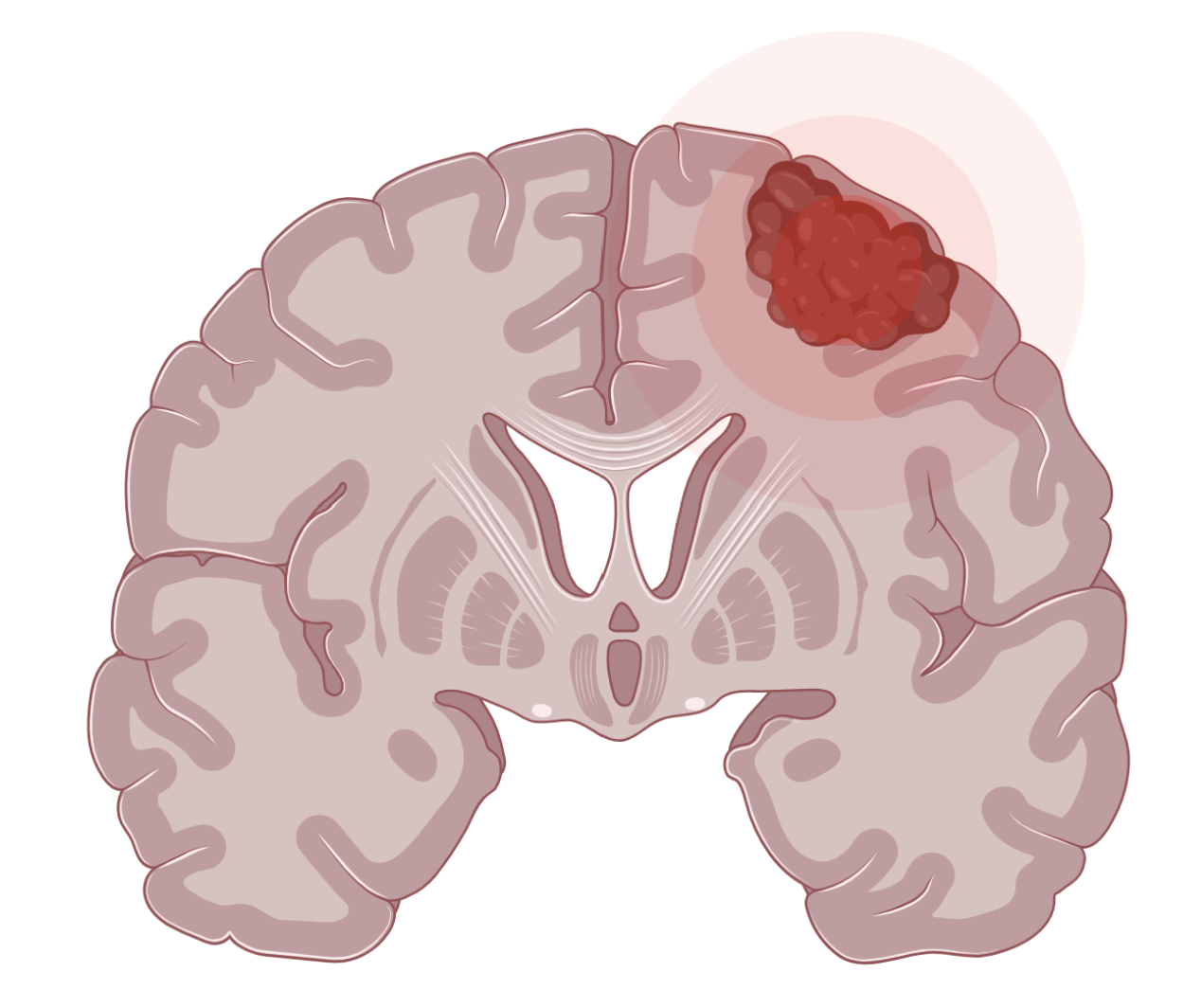 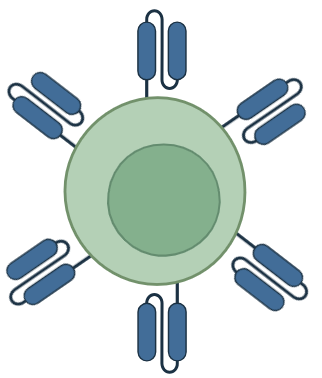 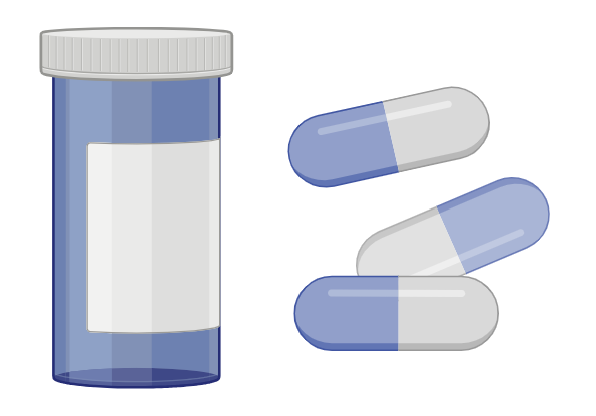 15/03/2025
18
[Speaker Notes: Analogien:
Precision medicine]
Waar gaan we naar toe
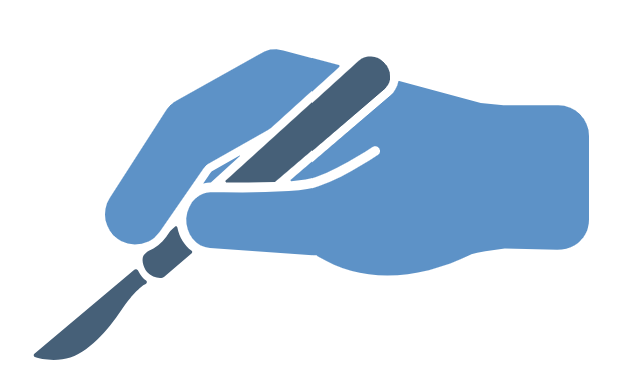 Meer weghalen/minder achterlaten is beter: betere resectie technieken (wakkere operaties)


AI: 
Diagnose op basis van MRI beelden (voor de operatie)
Diagnose/monitoren uit bloed (niet invasieve diagnose)
Diagnose op weefsel (verbetering, tijdens de operatie)
Diagnose obv moleculaire technieken (verbetering)
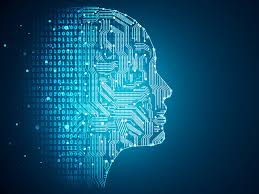 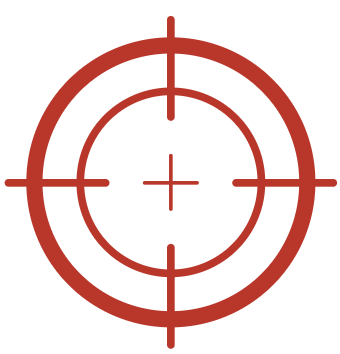 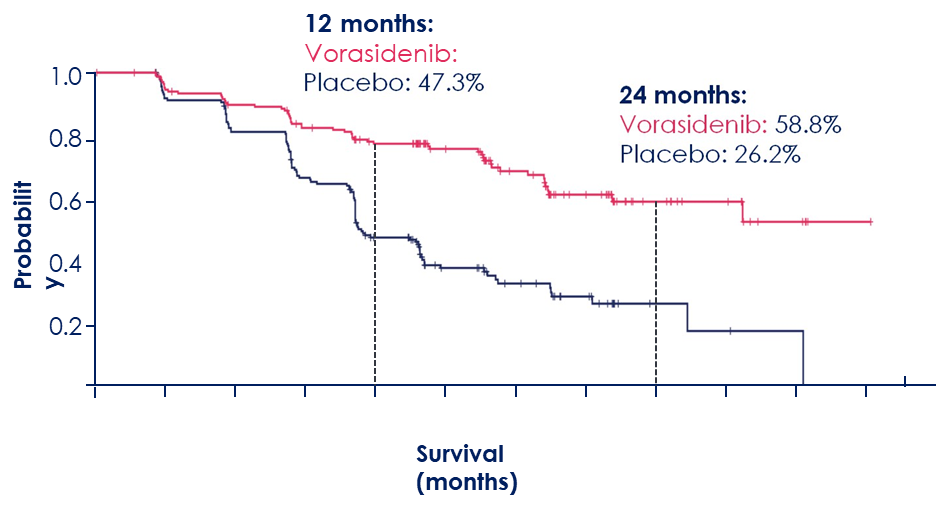 Wie reageert (niet) op de behandeling
Hoe ontstaat resistentie (ook RT/Chemo)
15/03/2025
19
Waar gaan we naar toe
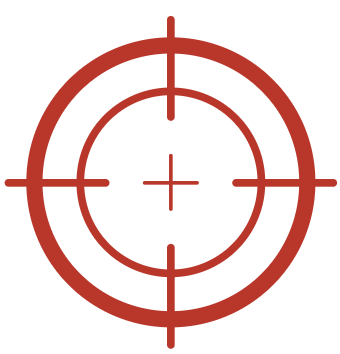 Nieuwe targets (begrijpen waarom huidige targets niet werken)

Openen bloed-hersen barriere

Theranostics







Testen nieuwe immuuntherapiën (CAR-T, BiTe)
Immuuncellen naar de tumor dirigeren
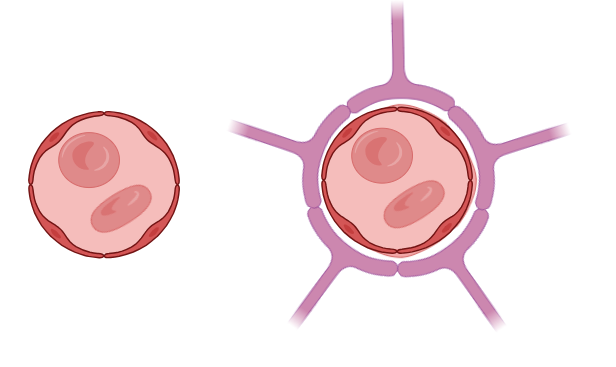 Hersen-bloedvat
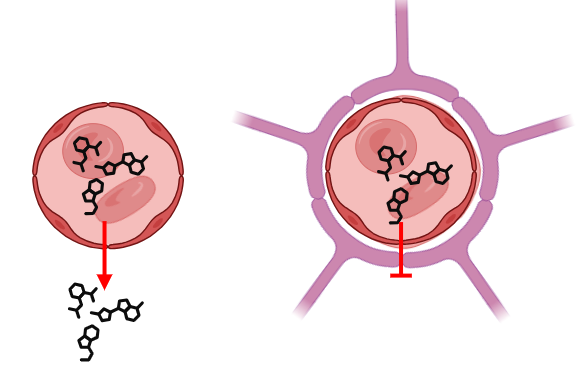 Bloedvat
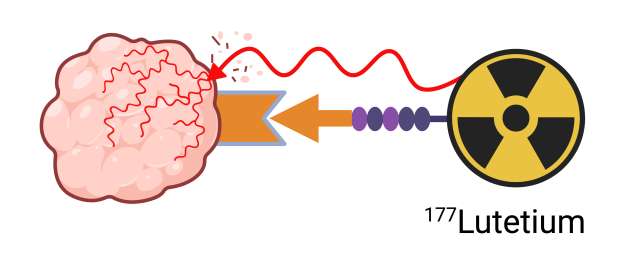 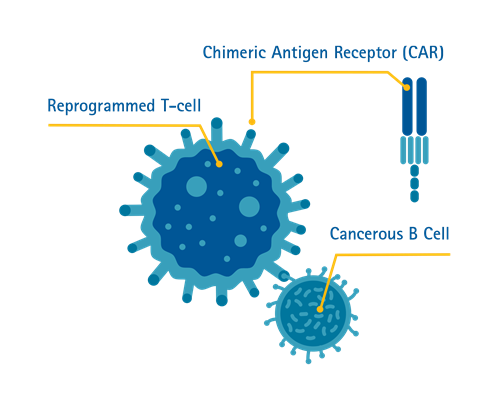 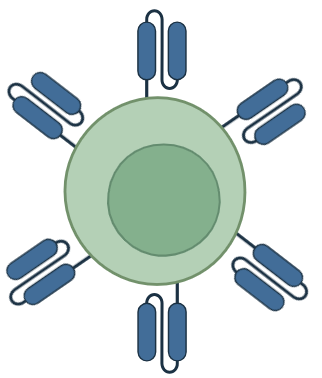 15/03/2025
20
Wat kunnen patienten doen?
Bewustwording creeren

Op basis van vrijwilligheid:
Meedoen aan onderzoek 
(slechts 5-10% van alle kankerpatienten doen mee in een klinische trial)
Weefsel beschikbaar stellen voor onderzoek
15/03/2025
21
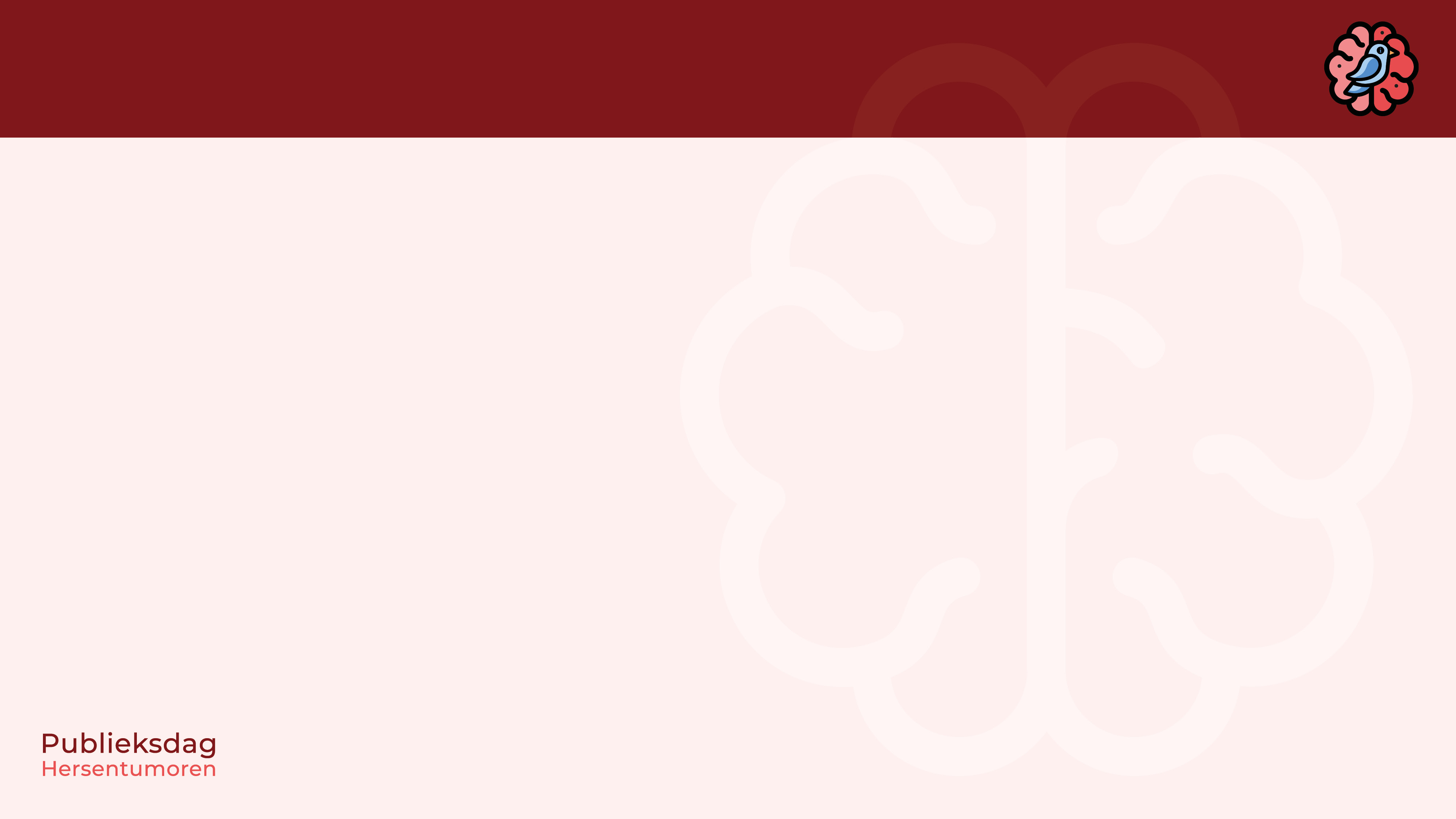 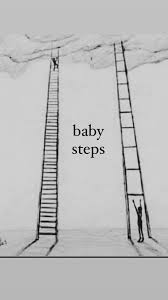 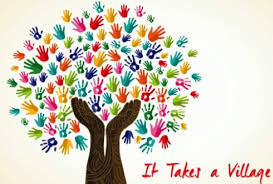 Vragen: p.french@erasmusmc.nl
‘The woman who fooled the world’
The story of Belle Gibson, an Australian health influencer who falsely claimed that she had terminal brain cancer in 2009, is portrayed in a Netflix series called Apple Cider Vinegar. The show was inspired by a book, The Woman Who Fooled the World, written by the two investigative journalists who exposed Gibson’s scam. Gibson grew her health brand by claiming that she had ditched chemotherapy and radiotherapy and was instead pursuing alternative therapies. She quickly accrued 200,000 followers on Instagram, launched an app and published a cookbook. In 2016, the Federal Court of Australia ruled that Gibson had engaged in misleading and deceptive conduct and she was ordered to pay AU$410,000 in penalties.

Leading melanoma pathologist Professor Richard Scolyer has revealed his brain cancer is back and he could have just three months to live.
In an emotional interview with A Current Affair, Scolyer told host Ally Langdon an "aggressive" tumour was discovered in his brain during surgery last Monday.
23
15-03-2025
24
15-03-2025
[Speaker Notes: 1: geen idee, vraag aan de artsen/dietisten?
2: niet zover ik weet, wellicht weten anderen dit. calorierestrictie lijkt niet te werken. Gezond leven zorgt voor betere weerstand chemo
3: Lastig want je weet niet waar het vandaan komt Immuno en theranostics? Wellicht BBB openen
4: lobby en ‘cold money’
5: vraag aan de artsen
6: Ja
7: vraag aan de arts?
8: Veel testen, kleinschaliger studies. Theranostics? BBB? Protacs, riptacs?
9: Helaas laten die nog niet response zien de we graag zouden willen. 
10: Ja, maar nog in de testfase. (denk aan Plasterk)
11: AI: sterk: AI op beelden MRI, coupes. Wellich liquid biopsy
12: liquid biopsy AI op MRI]